Enkät från SAMS, Samarbete för människor i sorg 2014
Den här enkäten är framtagen för att SAMS ska få ett fördjupat underlag i det fortsatta arbetet för att skapa opinion för införandet av en sorgpeng. I ett första steg vill SAMS att regeringen ska tillsätta en utredning för att se på konsekvenser av att utvidga det system som finns redan idag och som innebär att föräldrar som förlorar barn under 18 år har rätt till "sorgpeng".
1219
Totalt antal svar
Skapad: den 18 september 2014
Avslutad: den 2 februari 2015
Q1: Visste du att det sedan 2010 finns rätt till ersättning i tio dagar till föräldrar som förlorat ett barn?
33,44% JA						     66,56% NEJ
Q2: Visste du att den genomsnittliga sjukskrivningstiden vid sorg är 17 veckor under en 2-årsperiod?
7,17% JA						     92,83% NEJ
Q3: Visste du att SAMS vill att det införs sorgpeng till efterlevande i hundra dagar under en 2-årsperiod?
8,92% JA						     91,08% NEJ
Q4: Anser DU att sorg ska betraktas som en sjukdom som kräver läkarbesök för sjukskrivning?
28,13% JA						     71,88% NEJ
Q5: Anser DU att det vore bra med en förändring i ersättningssystemet, som ger möjlighet att vara frånvarande från arbetet  vid sorg utan att vara sjukskriven?
94,68% JA							5,32% NEJ
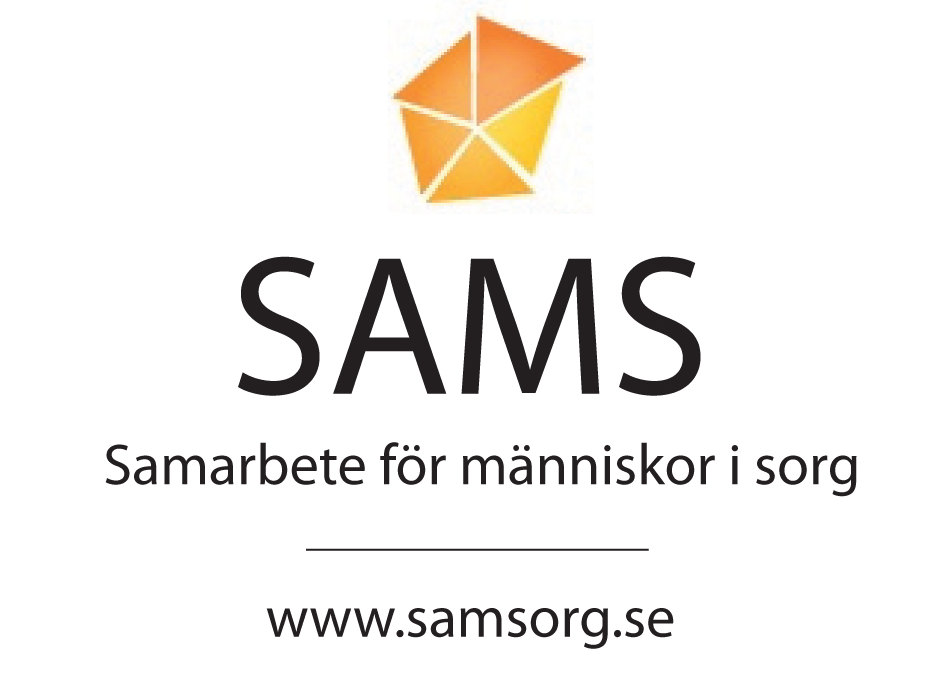 Samhället behöver våra organisationer
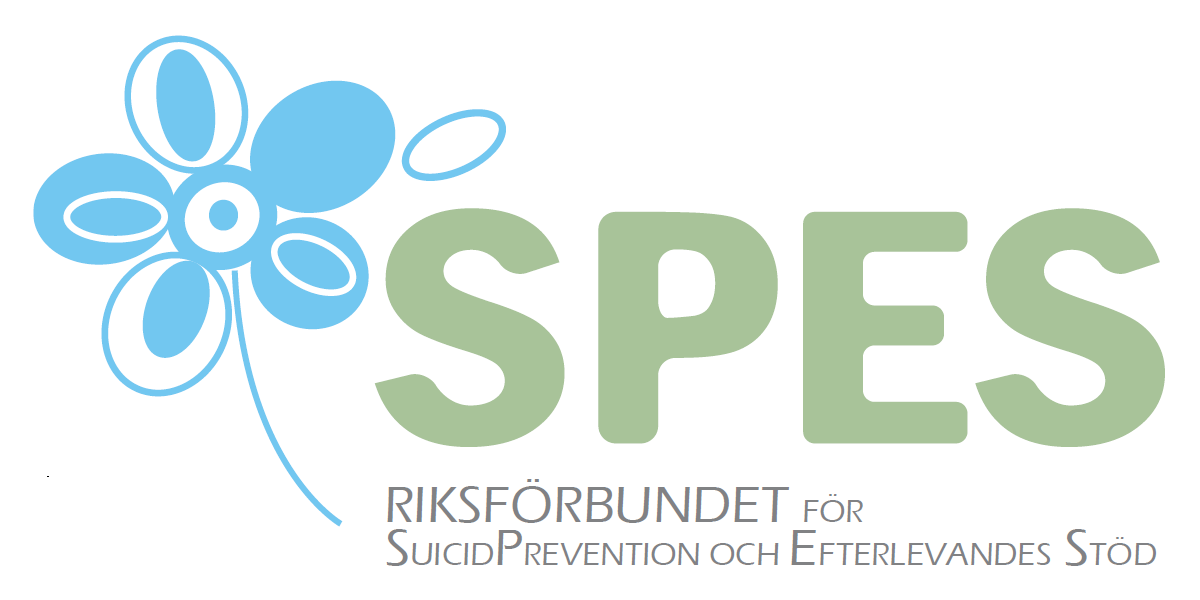 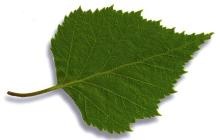 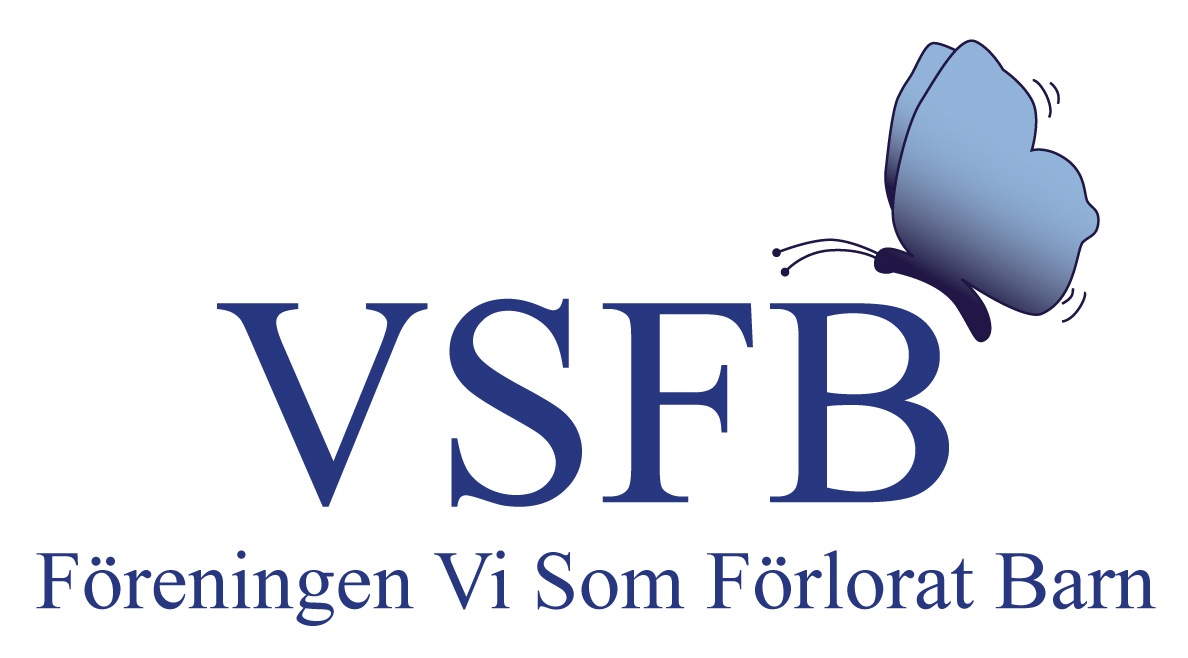 Spädbarnsfonden
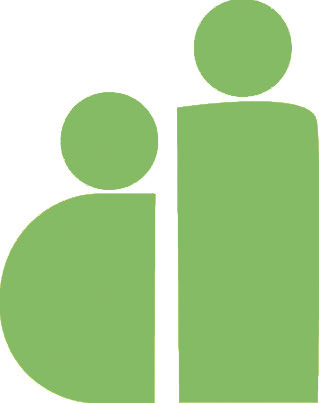 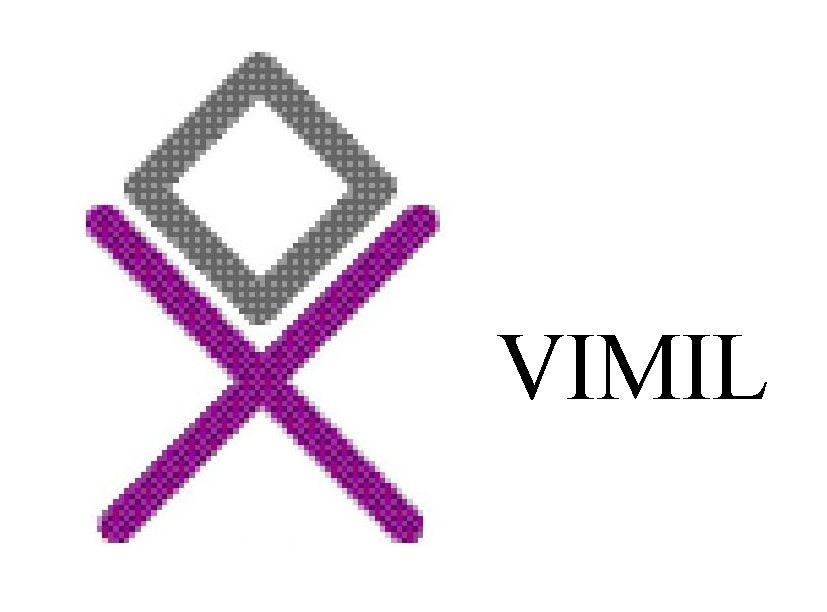 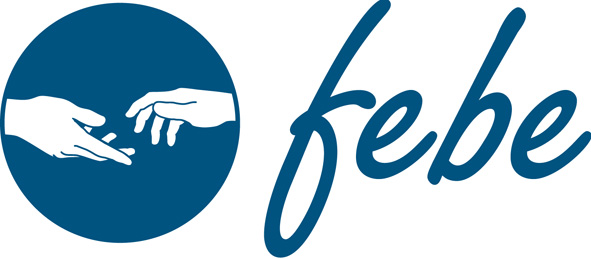 Riksförbundet för änkor och änkemän
      Vi arbetar för det efterlevande